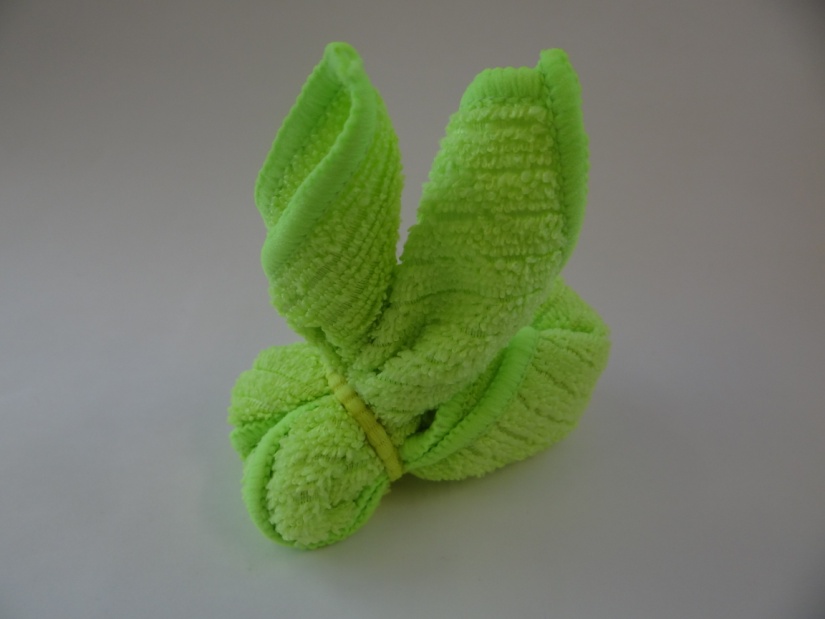 ОШИБОРИ- ТЕХНИКА
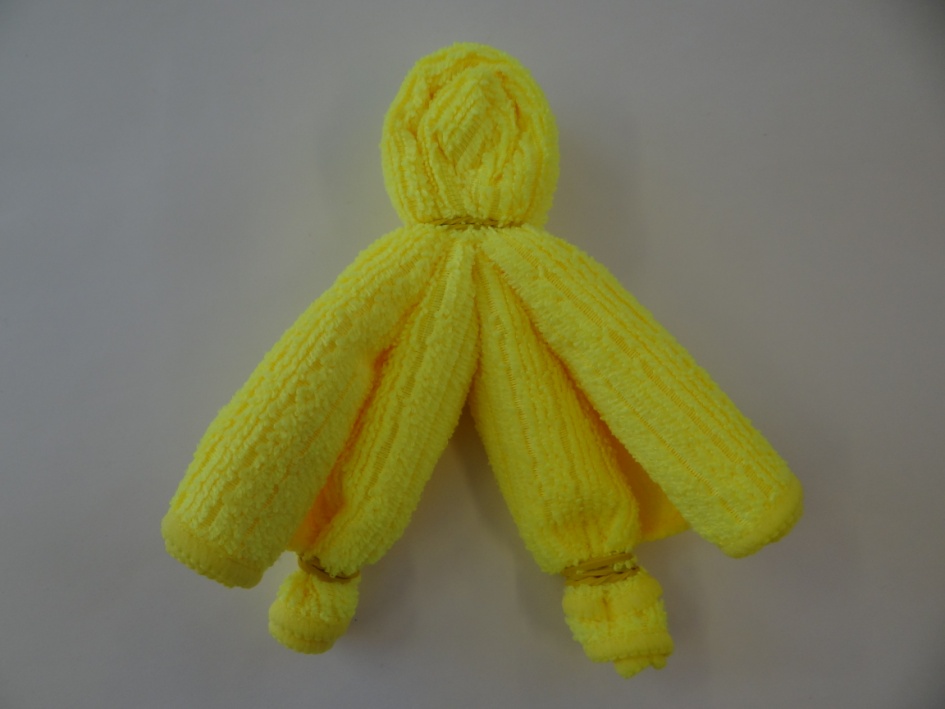 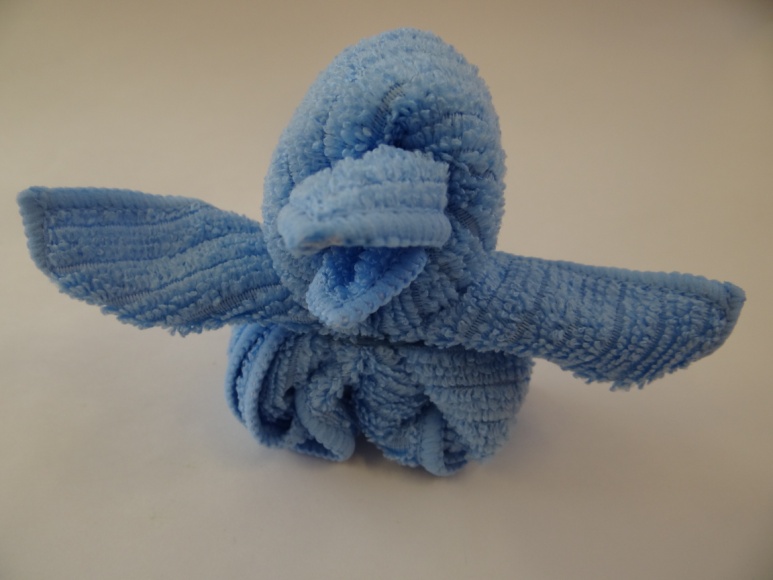 Воспитатель
МАДОУ г.Мурманска № 115
Фишова С.В.
Нам понадобиться
Тряпичные салфетки
Резинки  для купюр
КАРКУША
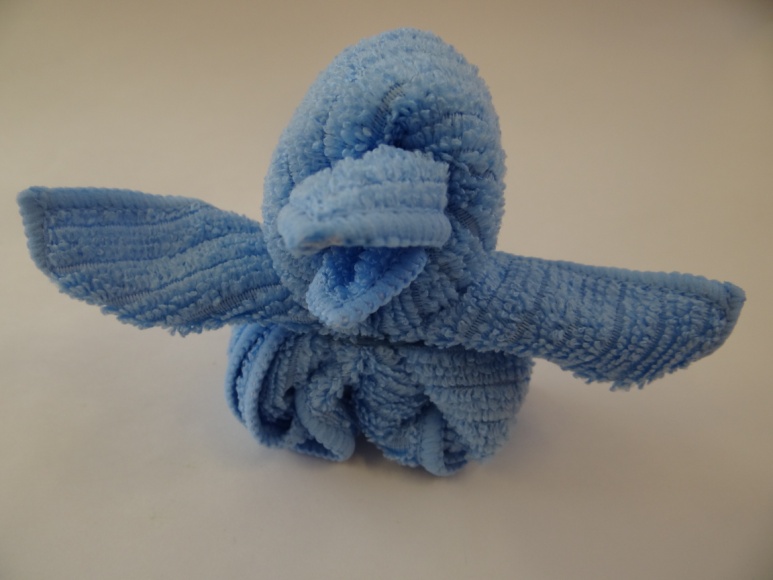 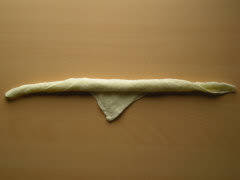 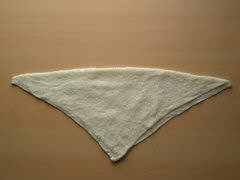 Разложить в виде ромба
Закрутить оставляя уголок для клюва
Сложить по диагонали пополам
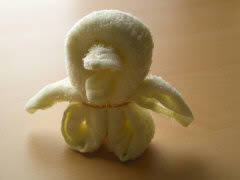 Сложить пополам 
уголок вовнутрь (клюв)
Уголки загнуть 
пополам к верху
Закрепить резинкой
Отгибаем крылышки
ЧЕЛОВЕЧЕК
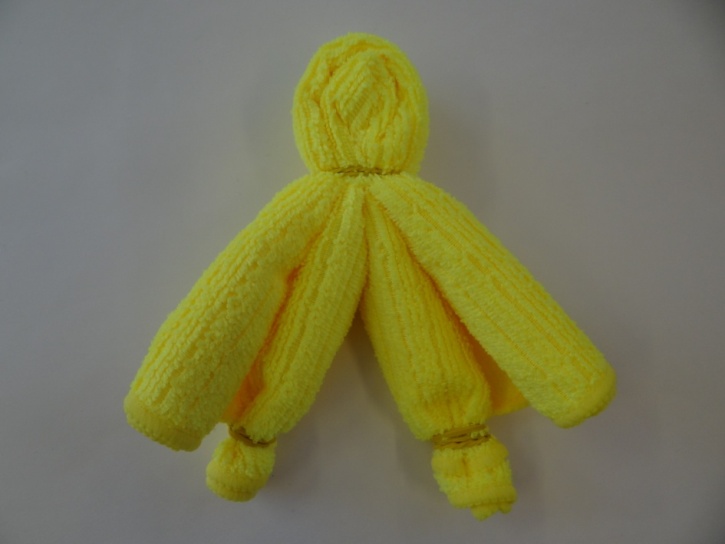 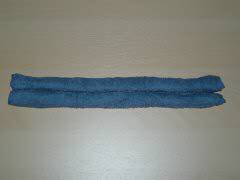 с двух краев к центру
Разложить салфетку
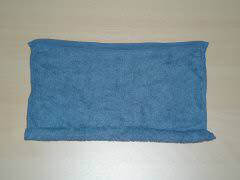 скручиваем салфетку
Сложить пополам
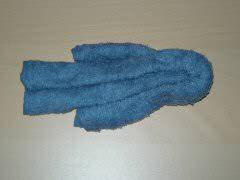 Закрепить резиночкой
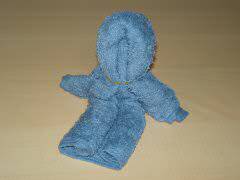 человечек готов
Человечек 2 способ
Одну салфетку складываем 
пополам чтобы получился 
прямоугольник
Нам понадобится
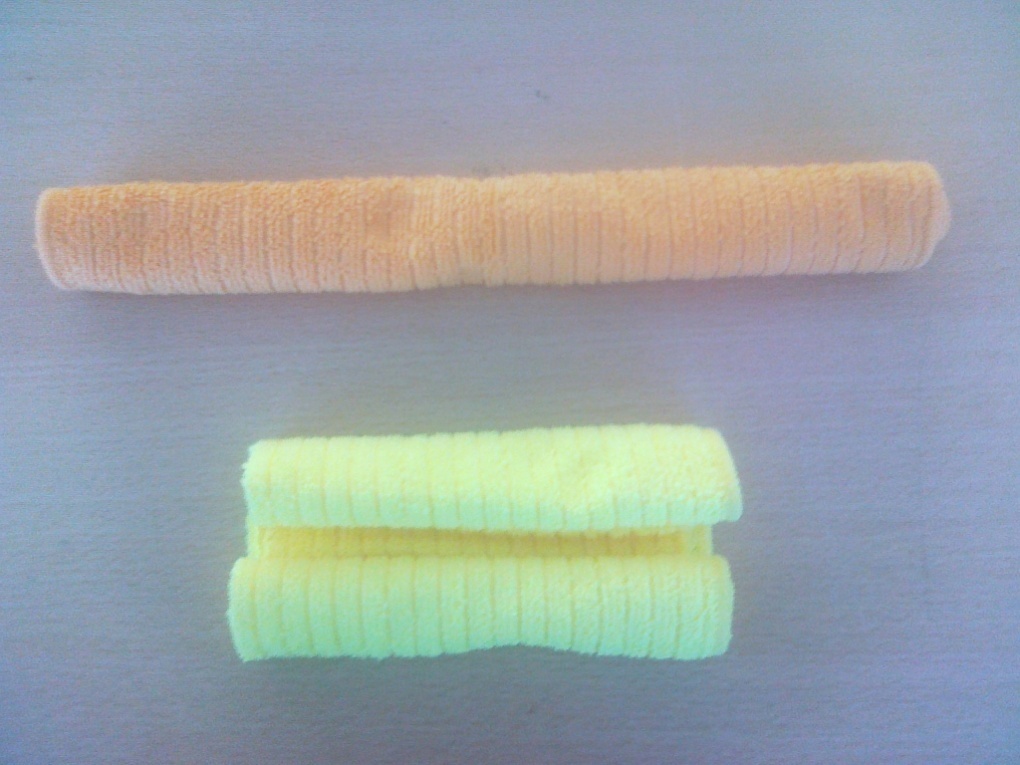 Далее прямоугольную салфетку скручиваем с двух сторон к центру а квадратную просто закручиваем в трубочку
Закрепляем резинками голову затем руки
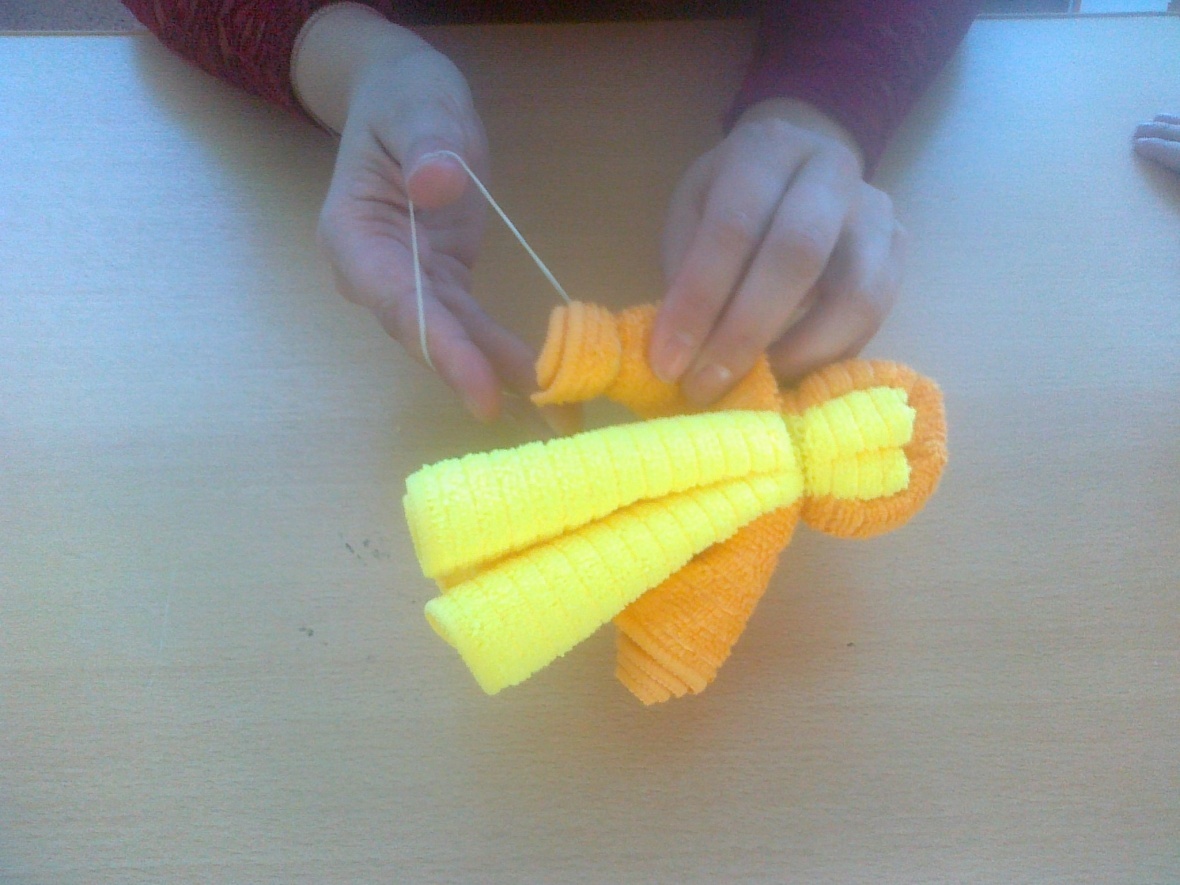 Обернуть  длиной заготовкой короткую
Вот и вышел человечек
котик
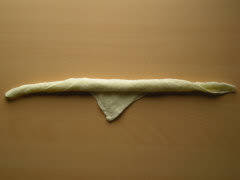 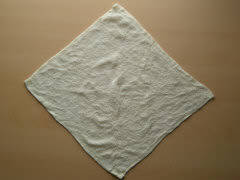 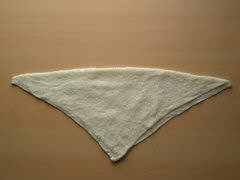 Разложить в виде ромба
Закрутить оставляя уголок для ушек
Сложить по диагонали пополам
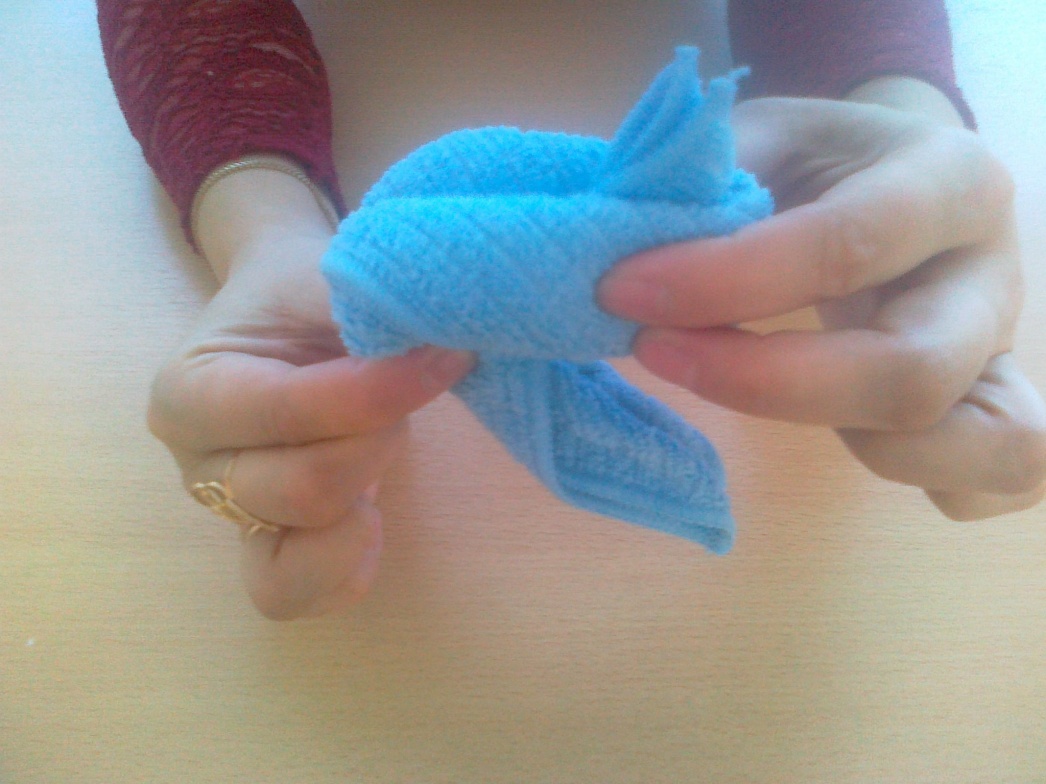 Свободные кончики загибаем вниз
Складываем пополам уголок вовнутрь
Закрепляем резинкой
Расправляем ушки 
вот и котик